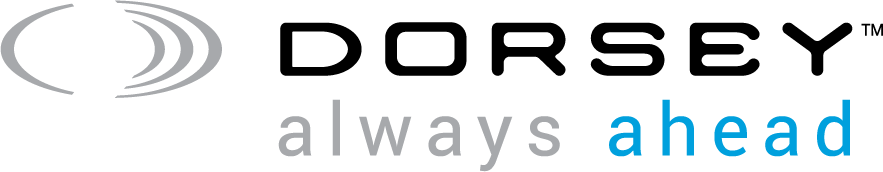 Navigating Global Trends inNutritional Supplements
Presented by: 
Troy Keller, Partner Dorsey & Whitney 
Nathan Brower, General Counsel, Nature’s Sunshine
September 2022
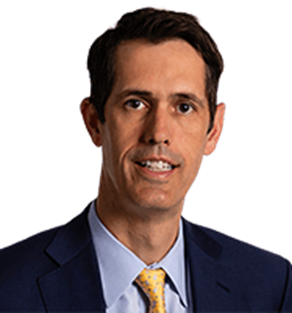 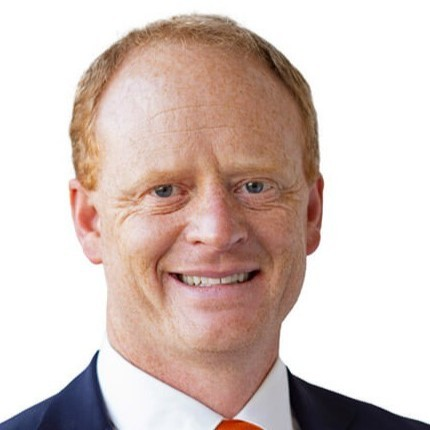 Troy Keller
Partner, Dorsey & Whitney LLP
Troy is a partner in the Salt Lake City Office of Dorsey & Whitney LLP. Before joining Dorsey, Troy was Vice President of Corporate Law and Global Government Relations at Huntsman Corporation. Previous to Huntsman, he was Securities & M&A counsel at Qwest Communications, and he began his career as an attorney at the New York office of Sidley Austin.

Troy currently serves as World Trade Center Utah’s International Trade and Commercial Policy Advisor and is a member of the Salt Lake Chamber Board of Governors. He is a frequent commentator in business and media publications. He is admitted to practice law in New York, Colorado and Utah.
Nathan Brower
Executive Vice President, General Counsel, Nature’s Sunshine
Nathan joined Nature’s Sunshine in May 2015, and was promoted to Executive Vice President, General Counsel in December of 2017. 

Prior to joining the company, Nathan  worked as an attorney at the law firms Strong & Hanni and Dorsey & Whitney, where he focused on mergers & acquisitions, securities law, corporate governance and capital market transactions. 

Nathan received a Doctor of Jurisprudence from The University of Idaho, and a B.A. in Economics from Weber State University.
Preliminary Thoughts
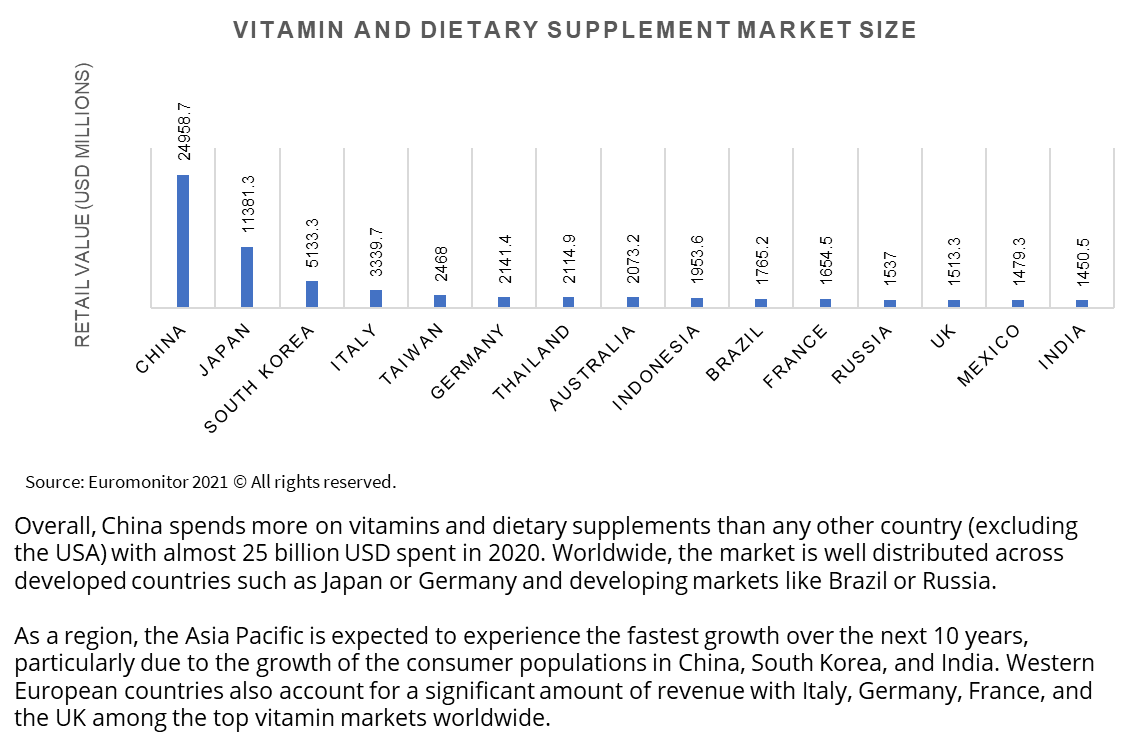 Industry Market Sizes

Global market estimated at $164 billion in 2022 and to reach $327 billion in 2030.*



Source: Grandview Research
Manufacturing 
China is by far the world’s largest manufacturer of vitamins at almost $120 billion catering to both its domestic market and the global market. USA is a net exporter at about $37 billion.
Behind China and USA, Western European nations such as France, Germany, and the UK are major manufacturers.
Global Regulatory Inconsistency
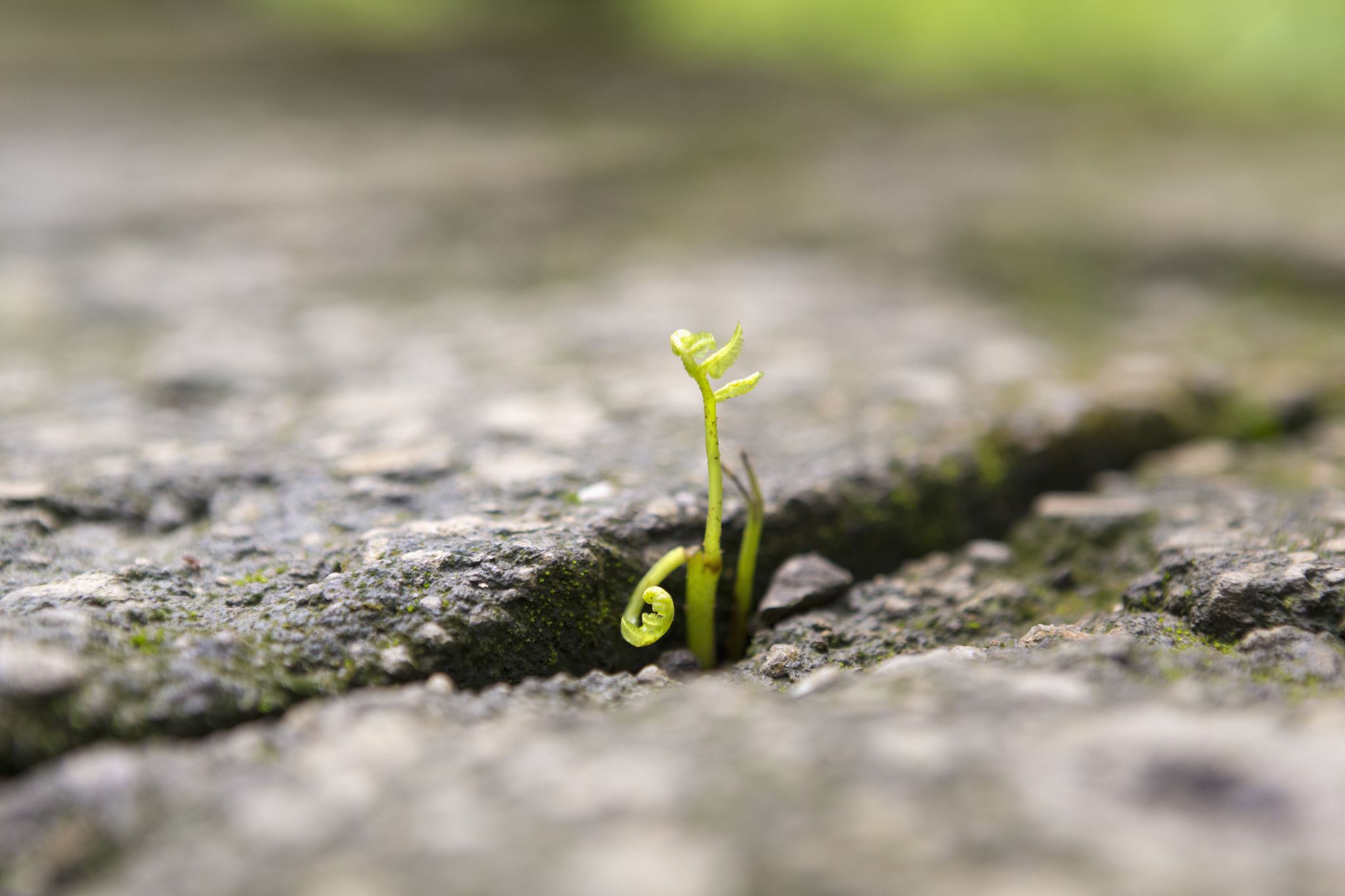 Evolving Jurisdictions to Consider

India. New regulations (finally) have become effective with a promise to facilitate introductions of supplements and remove bottlenecks.  Will continue to be a complicated jurisdiction for entrants.  

China.  Regulatory structure remains reasonable on paper, but implementation is unpredictable.  Only two overseas firms received approval on a new health food application in 2022.  (Spoiler: neither was a US company).

Singapore. Revised Health Supplements Guidelines launched this year provide additional clarity for the rules of the road in a growing market.
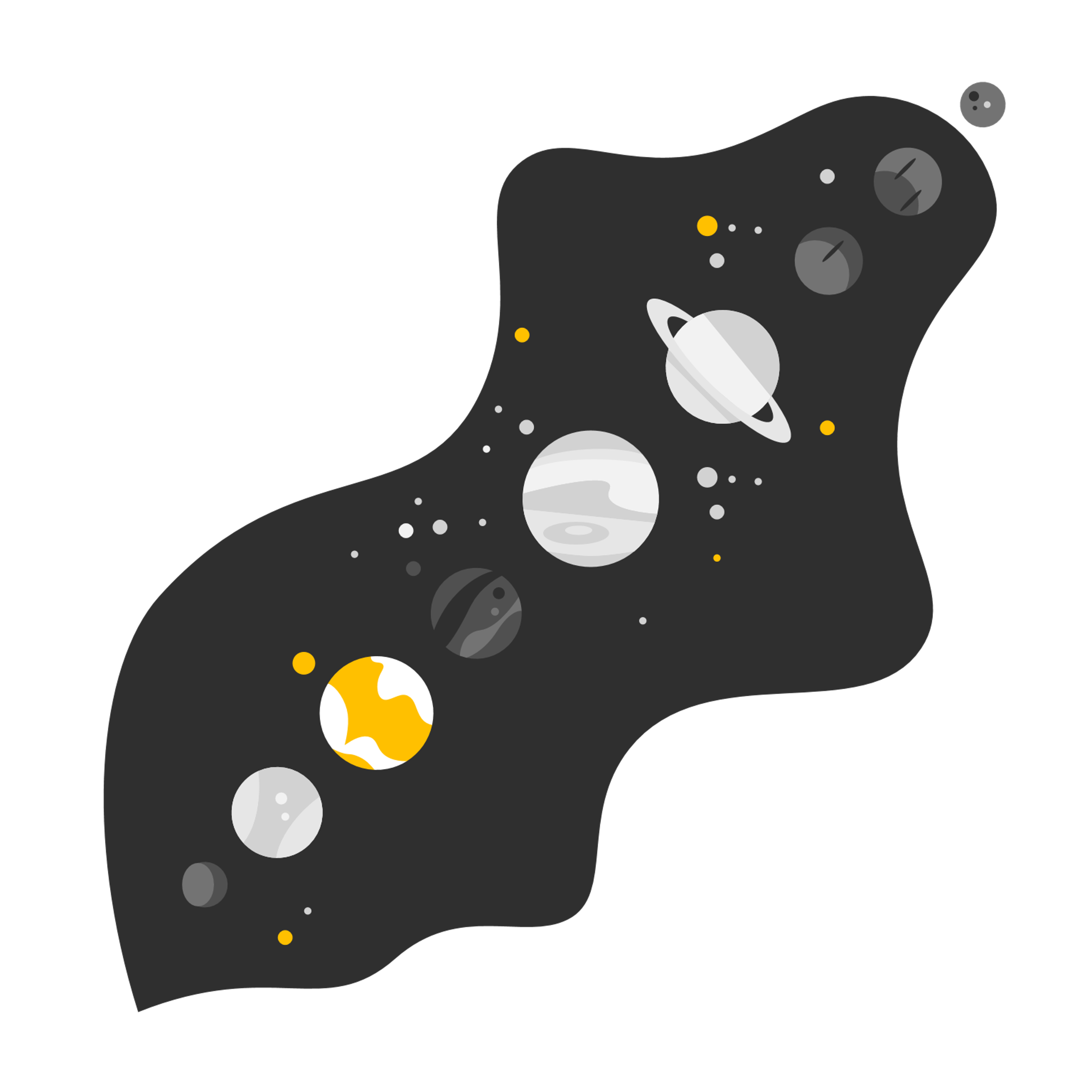 Geopolitical Trends and Disruption Risks 

US-China Trajectory 
Tariffs and trade
Russia – Ukraine
Supply Chains of the Future
Structures for Going Overseas
Going Global Help for Utah Companies:
WTC Utah’s Global Business Services team consults Utah companies across a variety of industries and sizes, from aerospace & defense giants to protein bar start-ups, in all areas of their international growth. Services include:
Pathfinding Service
International business assessment to understand export readiness
Creation of an international customer/buyer profile
“Explore Report” international market research to select priority markets
“Focus Report” international market research to deep dive on selected priority markets

Global Compliance and Regulatory Advisory Service
Global regulatory and compliance “health check” in current export markets
Market specific regulatory and compliance consultations
Introductions of vetted regulatory agents and other service providers
Executive recommendations on priority markets and associated market entry strategies

Global Supply Chain Service
Analysis of key data points in key global sourcing markets, including
Operational advisory on integrating new suppliers into existing chain in a cost efficient manner
Supplier mapping and identification in key sourcing markets
Matchmaking and communication facilitation with potential suppliers in target locations
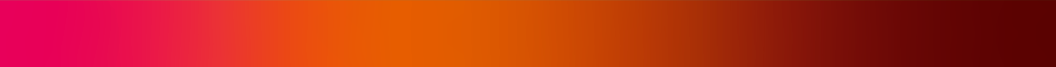 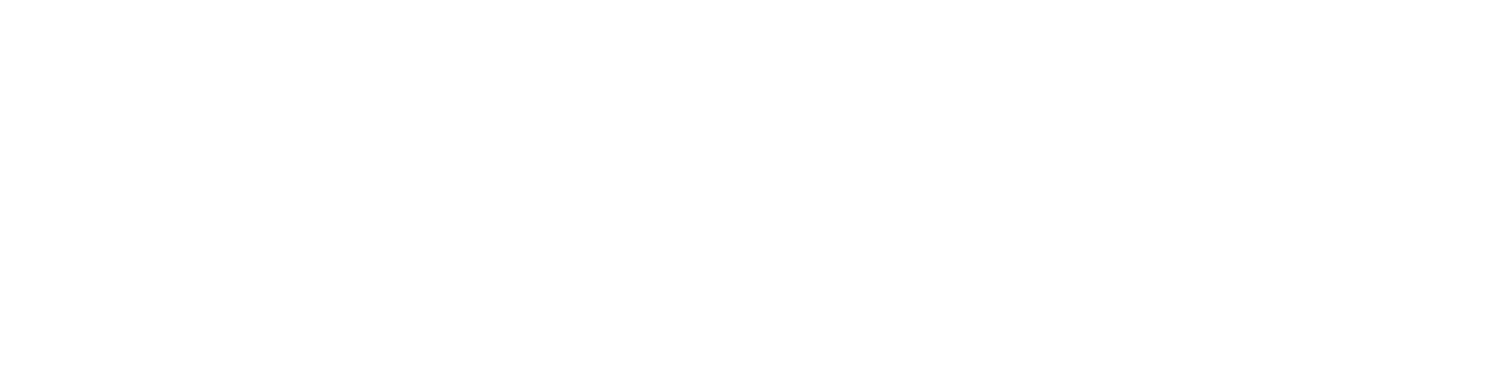 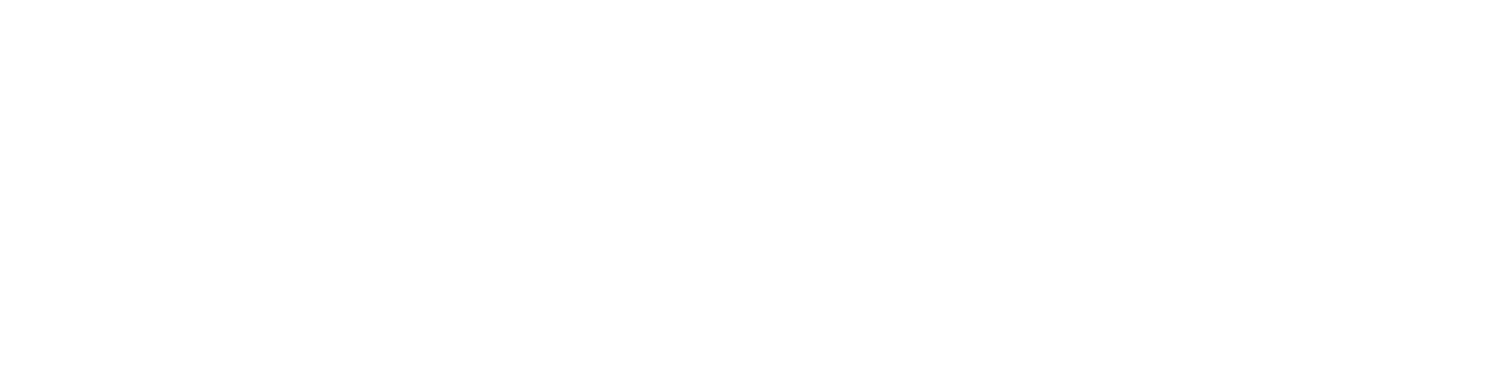 Questions?
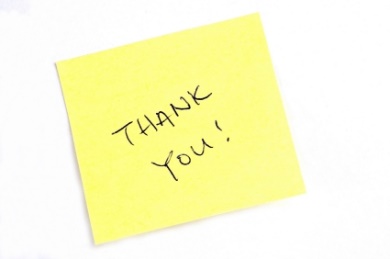